課題探索＆検証インタビューに使える質問集
インタビュー相手








プロフィール
今現在は 〇〇 (課題/行動/ジョブ) をどうやって行っていますか？

（フォローアップの質問をすること （例）その中の一番の難題は？　それが難しかった理由は？）
似顔絵
最後にあなたがその〇〇に直面したタイミングと状況のことを教えてください
〇〇 を解決するためにしたことがあれば教えてください



（フォローアップの質問 （例）使っているツールや製品、アプリや裏技などがあれば教えてください）
これまで試した解決策（ソリューション）のなかで、気に入らなかった点は何ですか？
インタビューの心がけ
笑顔
メモを取る了解を得る
しゃべりすぎない、詳細なメモを取る
「はい/いいえ」の質問を避ける
興味深い答えを聴いたら深堀りする
最後に次の人の紹介をしてもらう
もしドラえもんがここにいて、秘密道具で何でもできるとしたら、その〇〇に対してどんなことをして欲しいですか？　漫画やアニメに出てきてない道具でも結構です。
他に私が知っておくべきことはありますか？
参考： Cindy Alvarez 『リーン顧客開発』オライリー・ジャパン, Tokyo Tech Engineering Design Project
This work is created by FoundX
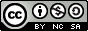